10 de 20                                          Fecha: miércoles, 6 de diciembre
			          New Improvers
Unidad 5 ¿Cómo es?
Lo que vamos a aprender
Describir el carácter de una persona
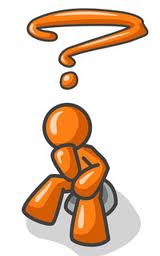 ¿Cuál es la pregunta?


¿A qué hora te levantas/
                             despiertas?
Generalmente, 
    a las 6 de la mañana
Dictado 2 oraciones largas y 2 números
Londres es muy bonito, y la  gente es muy simpática
2. Soy trabajador, inteligente y 
    tímido
         50,001        66,007
Continuación Describir la personalidad de una persona
2.  Escribe el femenino de esas palabras
Libro de texto p73, Act. 151.  Lee en parejas y adivina que significan
Libro p17, Act. 16 - ¿Cuál es el antónimo?
Responsable
Inteligente
Sincero
Simpático
Trabajador
Nervioso
Tímido
Optimista
Sensible
Irresponsable
Tonto
Mentiroso
Antipático
Perezoso
Tranquilo
Extrovertido
Pesimista
Insensible
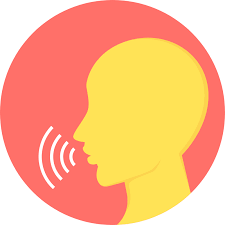 Escucha la grabación, CD1.77
Ahora, escucha la grabación CD1.78                       e indica cómo describe     María Teresa describe a sus dos amigos: Tomás y Virginia
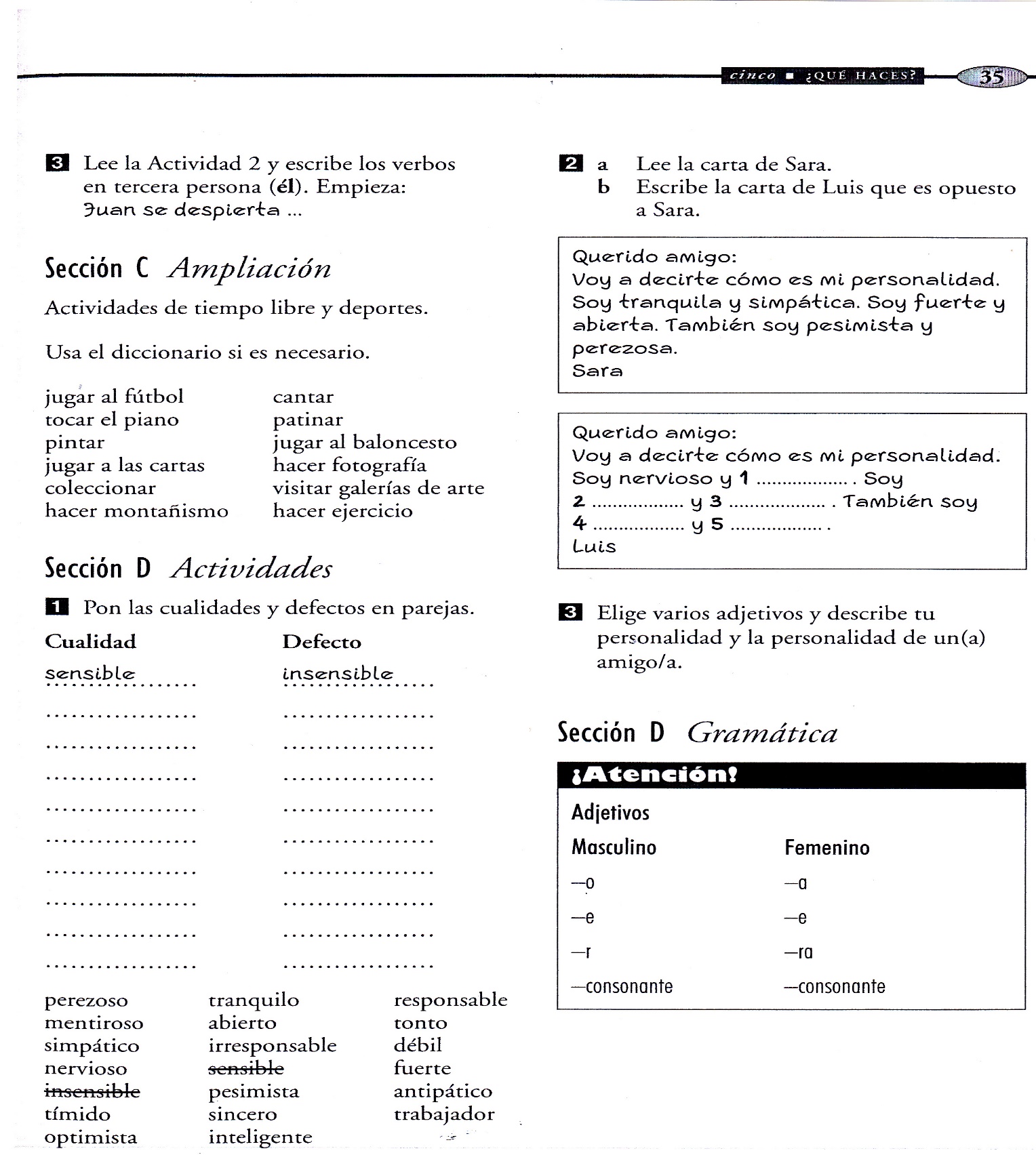 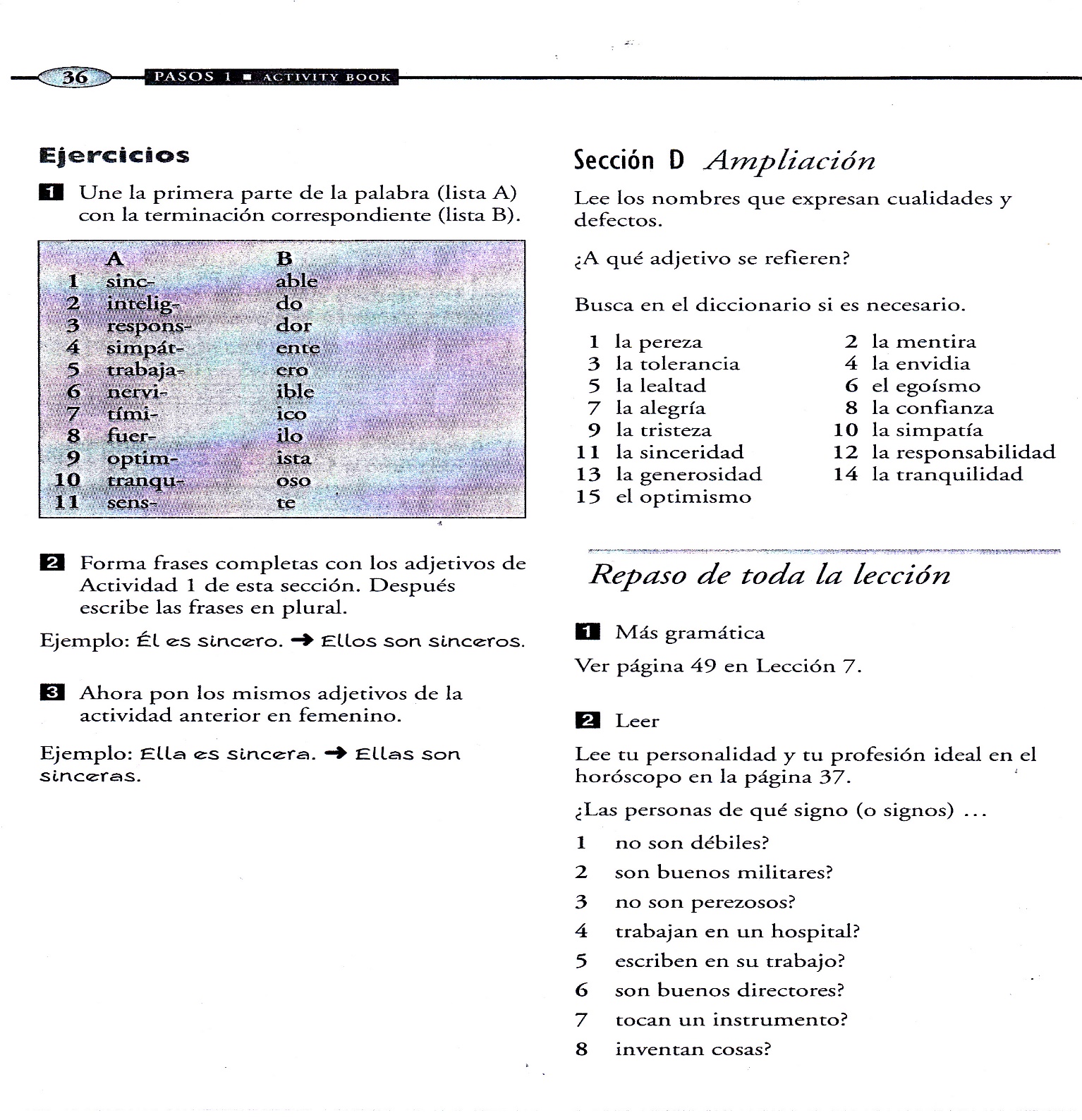 Dictado
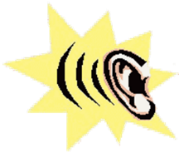 Necesito aprender 
Gastos extras
Negocios 
Excepto
Experiencia

Vale la pena
Traduciré
Alojamiento
Experience
I need to learn
I’ll translate
With the exception of
 local restaurants
Business
Aditional expenses
It is worth it
Lodging
Vale la pena = It is worth it
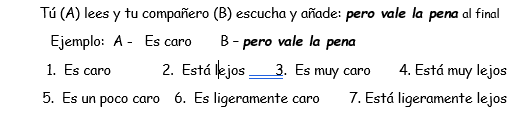 Querida Mary
 
Juan y yo llegamos a Barcelona hace cuatro días. Estamos en el piso de Miguel que está cerca del centro de la ciudad y es ideal para encontrar el tipo de hotel que queremos para celebrar tu fiesta de compromiso. Hemos estado buscando también información sobre clubs y discotecas en esta zona de Barcelona por si quieres continuar la fiesta hasta la madrugada. Hemos encontrado un hotel que creo que te gustará.
El Hotel San Valentín está cerca de la parte nueva del puerto de Barcelona a 15 minutos en taxi del piso de Miguel en caso de que lo necesitemos. El restaurante del hotel ofrece cocina tradicional catalana o internacional y lo más importante es que se especializan en banquetes y todo tipo de fiestas. Está abierto desde las ocho de la noche y tiene música en vivo para fiestas privadas desde las once de la noche hasta las tres de la madrugada. Es un poco caro pero vale la pena porque parece ser excelente.  
Si quieres que lo reserve necesito saber el día y la hora exactos, cuantos seremos y si habrá alguien con alguna dieta especial o con alergias específicas. ¿Qué menú prefieres el catalán o el internacional? ¿Quieres música en vivo o prefieres tu música? El hotel recomienda el grupo de rock que normalmente usan los fines de semana. ¿Pago yo el depósito o quieres pagarlo tú? ¿Crees qué querrás continuar pasadas las tres am? 
 
Esperando tu respuesta, un beso y hasta pronto
Jose
Escuela de Idiomas - Don Quijote -                                                    
Ofrecemos cursos de idiomas para niños, adultos, profesores, turistas y negocios.
 
Matricúlese ahora en uno de nuestros cursos y aprenda español:
en grupos pequeños o individualmente.
con profesores nativos, altamente titulados y de gran experiencia.
todos los días de la semana excepto los fines de semana y festivos.
usando los nuevos métodos de aprendizaje más efectivos y con las últimas tecnologías.
 
Con más de diez años de experiencia en el sector, cuatro centros en España y con una reputación que garantiza el éxito. Testimonio de uno de nuestros alumnos:
 
“Soy recepcionista y necesito aprender español para mi trabajo. Después de ocho meses en Don Quijote Madrid puedo hablar por teléfono, recibir a clientes y escribir correos electrónicos en español. No esperaba progresar tanto y tan rápidamente. El mes que viene tendremos la visita de un grupo de clientes de una compañía española y yo traduciré para mis colegas.  He disfrutado muchísimo estos cursos y los aconsejaría a cualquier persona interesada en aprender español. Me gustaría continuar aprendiendo y mejorando mi español en los cursos del año que viene.”
 
Para más información:
Llame al 034- 692 89 14 32 para recibir un folleto informativo o para concertar una cita con uno de nuestros asesores de alumnos.  
 
Por favor, recuerden que los gastos como el alojamiento, el transporte o los libros son  extras y no son parte del precio del curso.
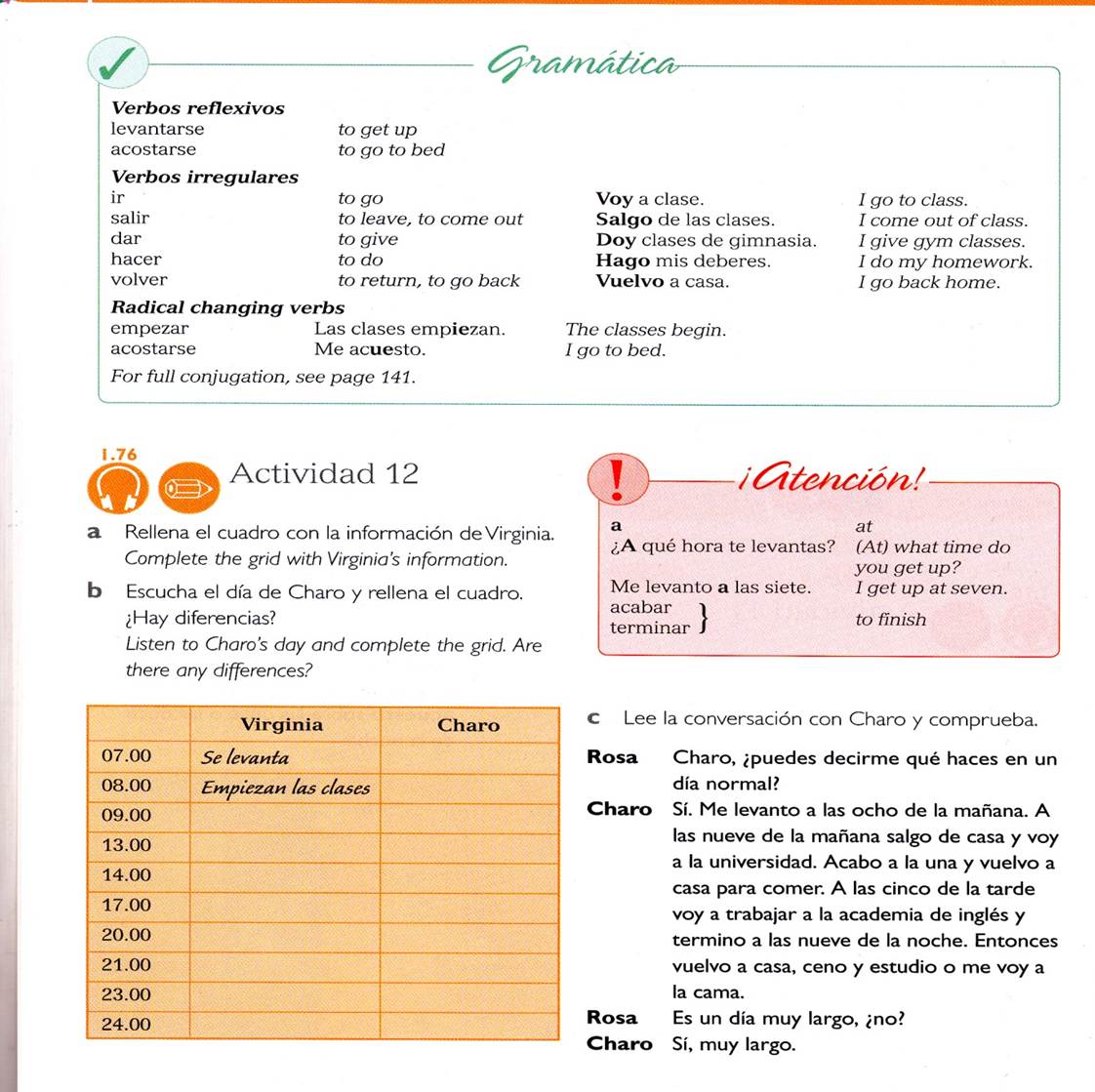 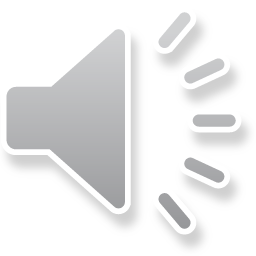 Libro p72, Act. 12 – Rellena el cuadro de Virgina, p71 – CD1.76
Se levanta
Tiene clases
Sale de casa para ir a la U.
Todavía en  clases
Termina sus clases
Sale de clases
Vuelve a casa y come
Va al gimnasio
Va a trabajar a la academia
Llega a casa y cena
Trabaja
Hace los deberes
Termina su trabajo
Cena  y
estudia o se va a la cama
Se acuesta
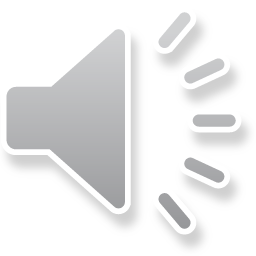 Ahora, escucha y rellena el cuadro de Charo – CD1.76
Los deberes
Copia